Званый ужин у Яги.
Авторы сказки:
Воспитатели ГОУ « Детский Дом №;4» г. Усинск
                                  Долгова З. А. и Панова О.Ю.
Воспитанники:     Канарейкина Виталия   - 10 лет, 
                                 Задорожная Анастасия - 10 лет.
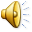 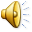 «Приходите,  гости  дорогие, 
         Я Вас чаем угощу…»
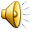 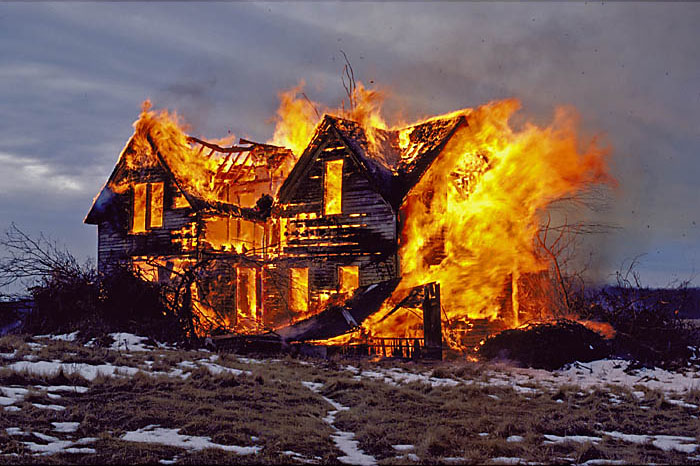 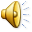 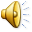 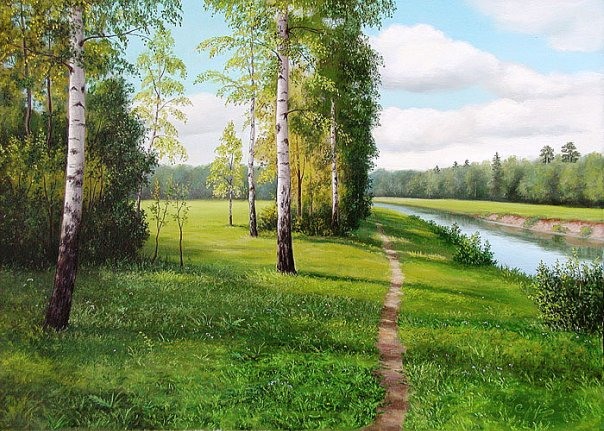 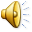 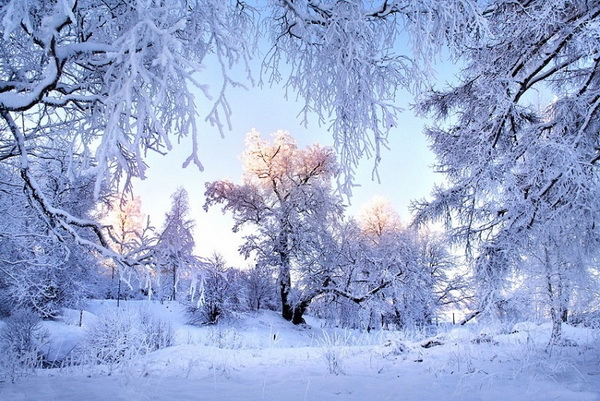 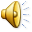 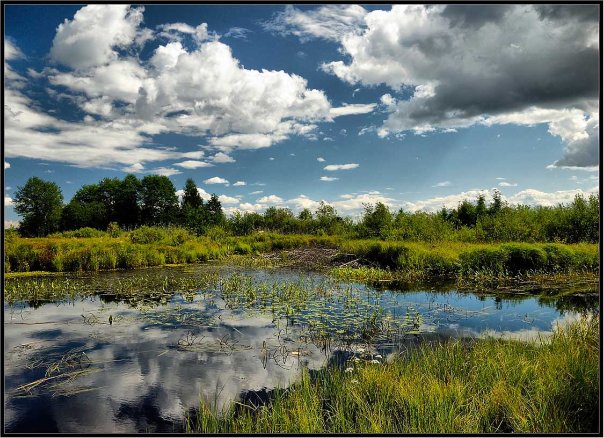 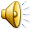 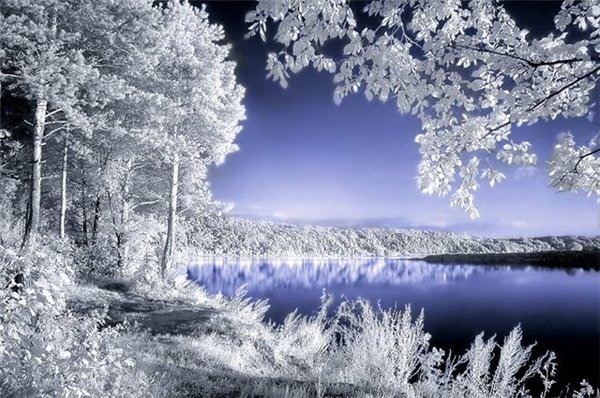 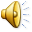 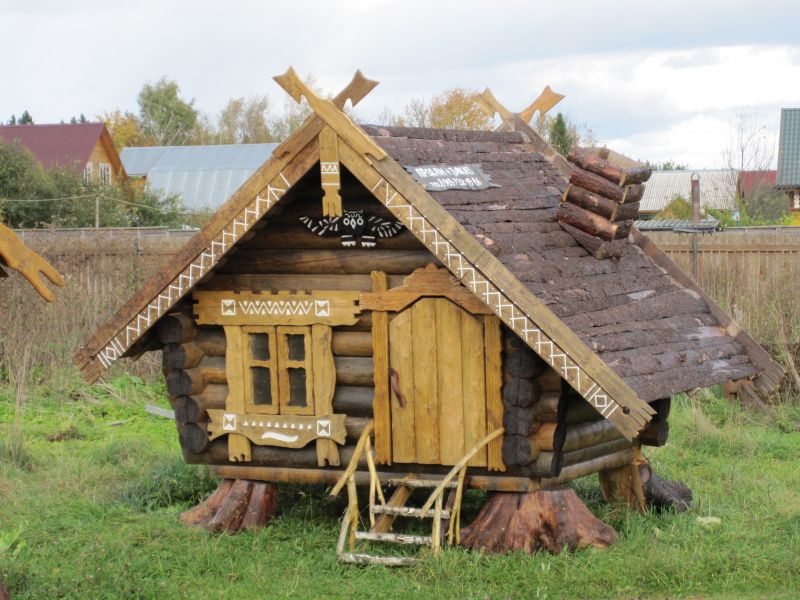 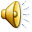 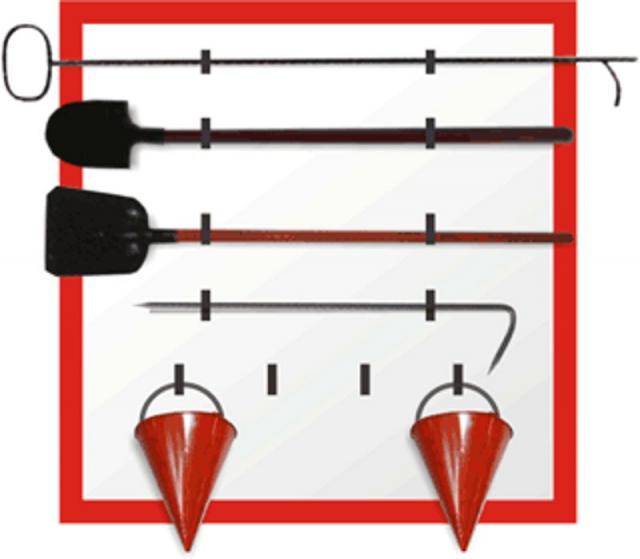 Вот и сказочка вся,
 она кончилася.




Конец.
…